Fait par: Gabriel Vachon
Mon auto
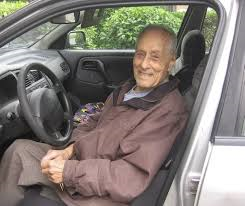 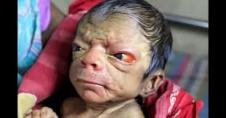 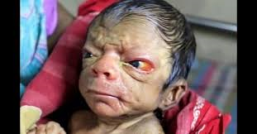